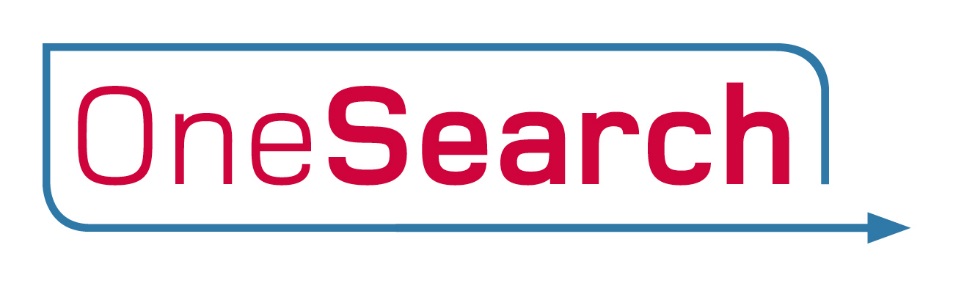 A quick start guide
To view, enable editing, select Slide Show, select From Beginning
From the library webpages, click on Finding Resources, then OneSearch
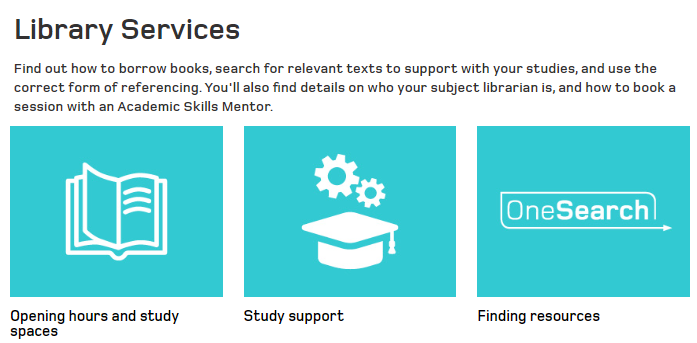 OneSearch landing page
Enter either a title, author or some key words into the text box
You can choose to search … 
Everything - both the library catalogue and online articles
Just the Library catalogue 
Just online journal and newspaper Articles
All online resources
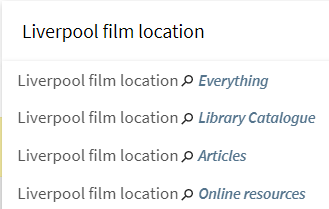 Results list
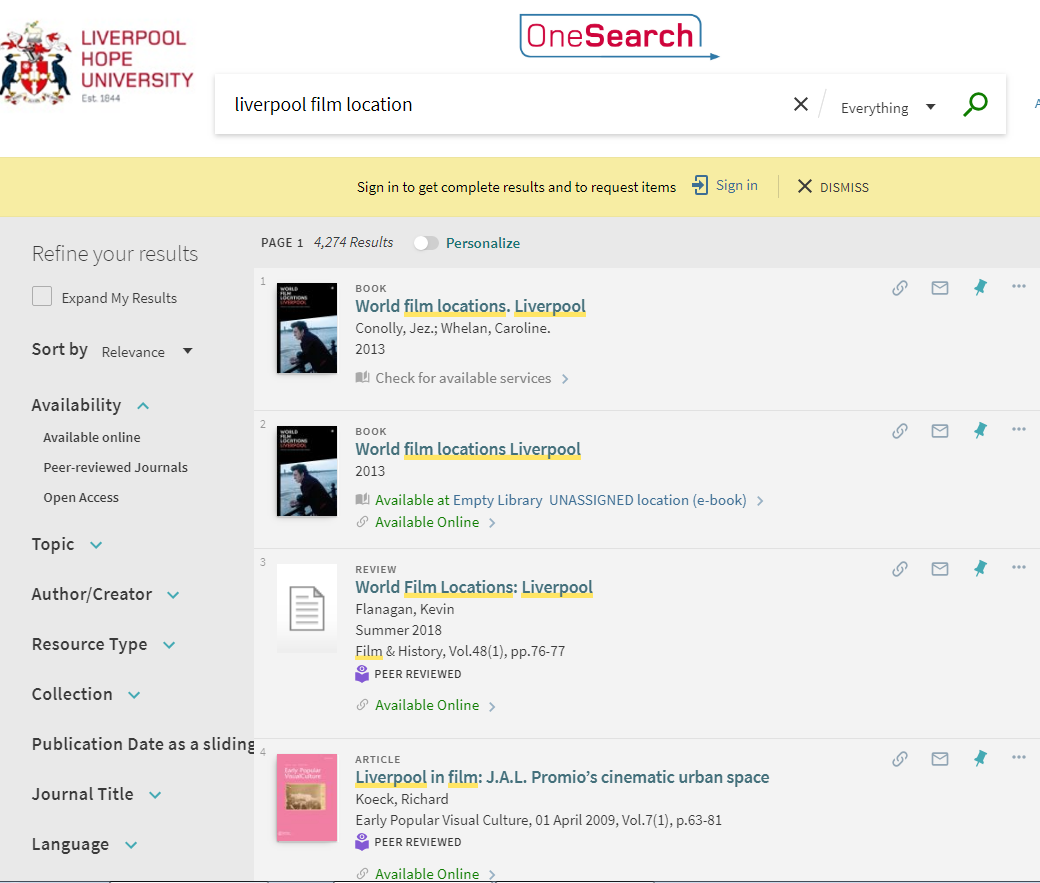 Results include print and electronic books and journal articles
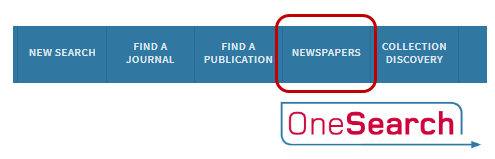 For results from newspapers, scroll 
to the top of the page and 
select Newspapers
Accessing results
You must sign in if you want to:
view and link to everything for which you have full text access
save items to your favourites list
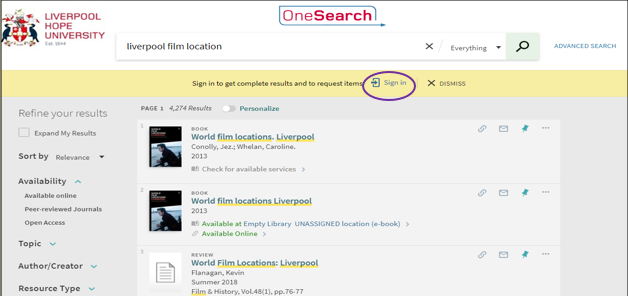 Sign in using your university username and password
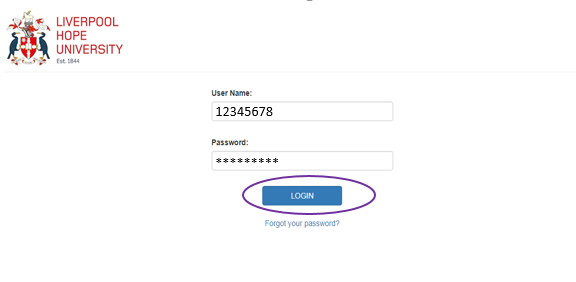 Ways to refine results from the results list
Results may be refined in different ways, such as Resource type or Language
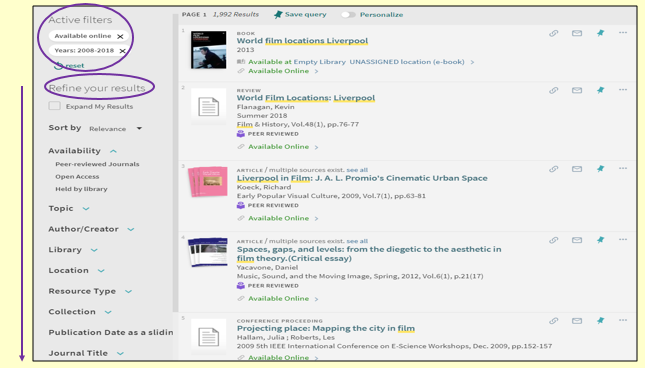 In this case results have been refined by Publication date and to those Available online
Viewing results: books
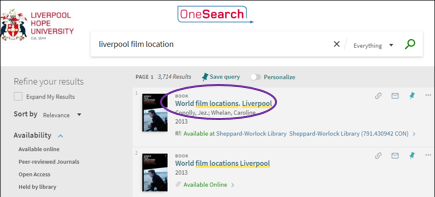 This book is available in both print and electronic format
For information about the print 
copy click on the item title for
the full record
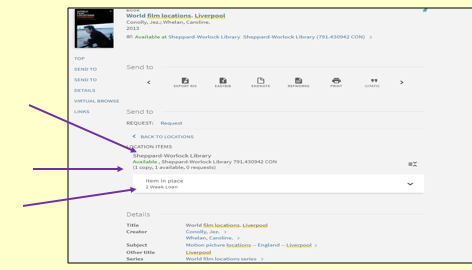 From the item full record you can see …

Where the book is located

If the book is available or on loan

How long the book may be borrowed
Viewing results: e-books
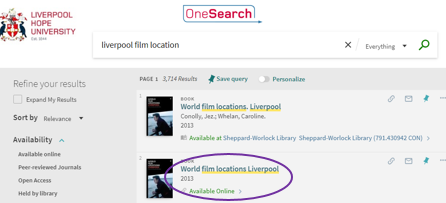 To view an e-book click on the item title
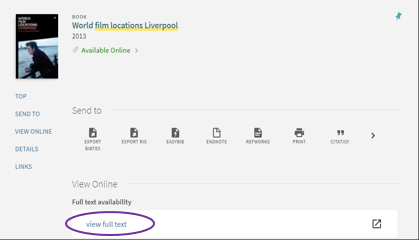 Then click on view full text
Remember – you must be signed in if you want to view the full text online
Viewing results: articles
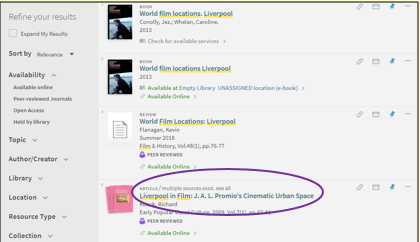 To view the full text of an article select the article title
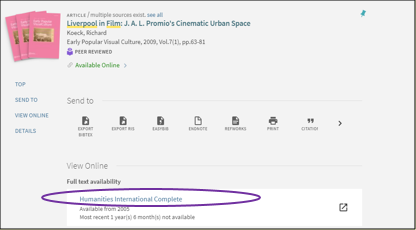 Then select the link, or one of the links, under View Online 
Full text availability
Saving results to your personal favourites list
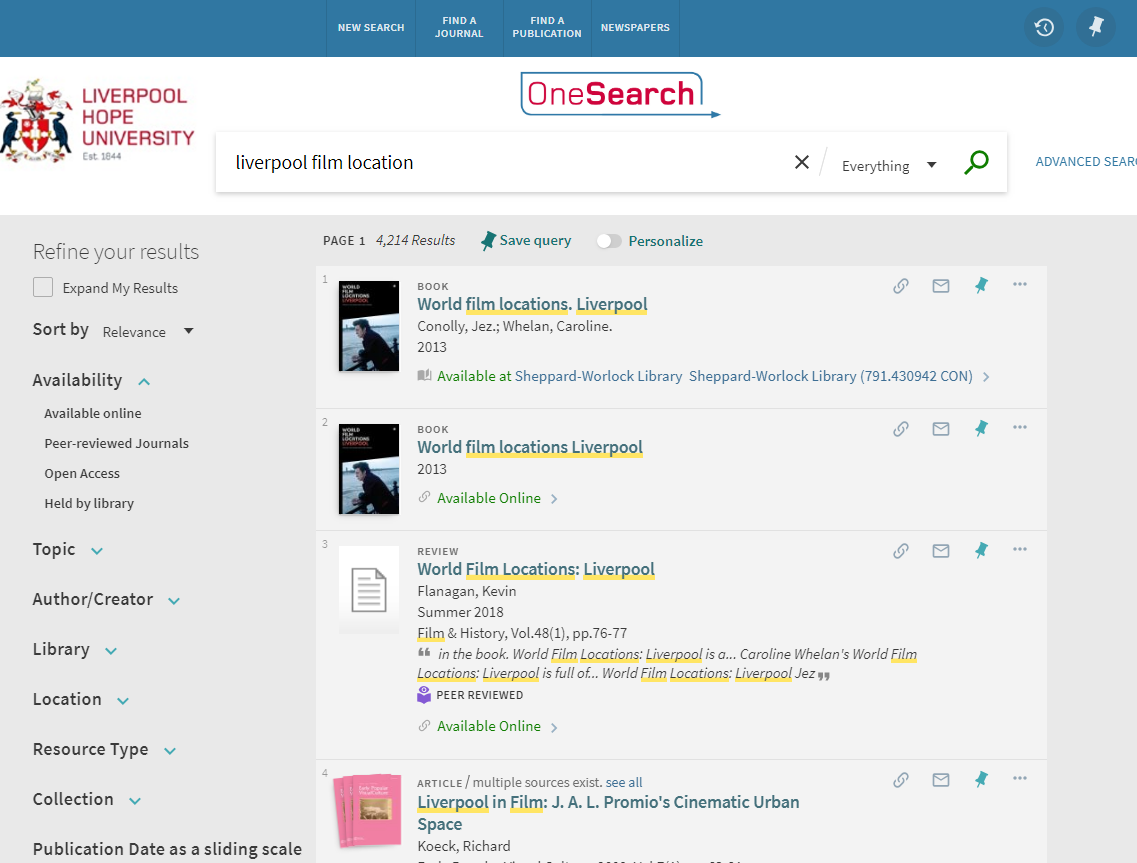 Save results you want to keep to My Favourites by clicking on the Pin icon     next to the item
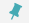 To access My Favourites click on the Pin icon at the top right of the screen
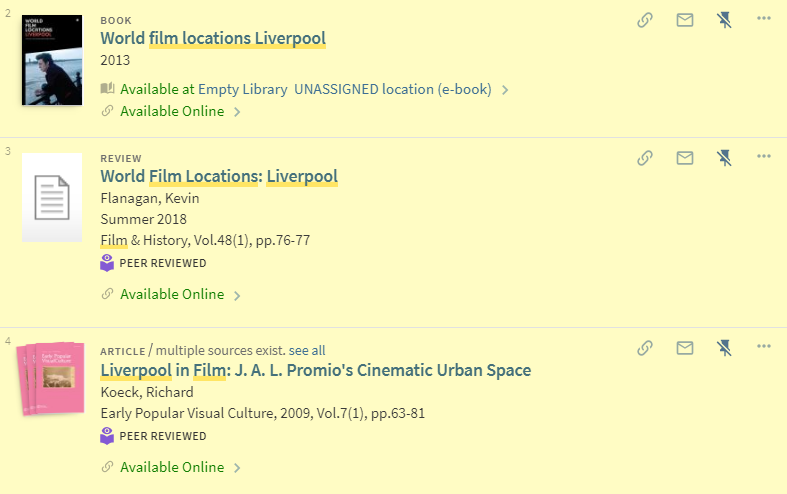 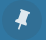 Remember – you must be 
signed in if you want to 
save to or access My Favourites
My Favourites list
In My Favourites, items can be sorted by date added, or alphabetically by title or author
Items can also be grouped together by selecting Add labels and entering a label title
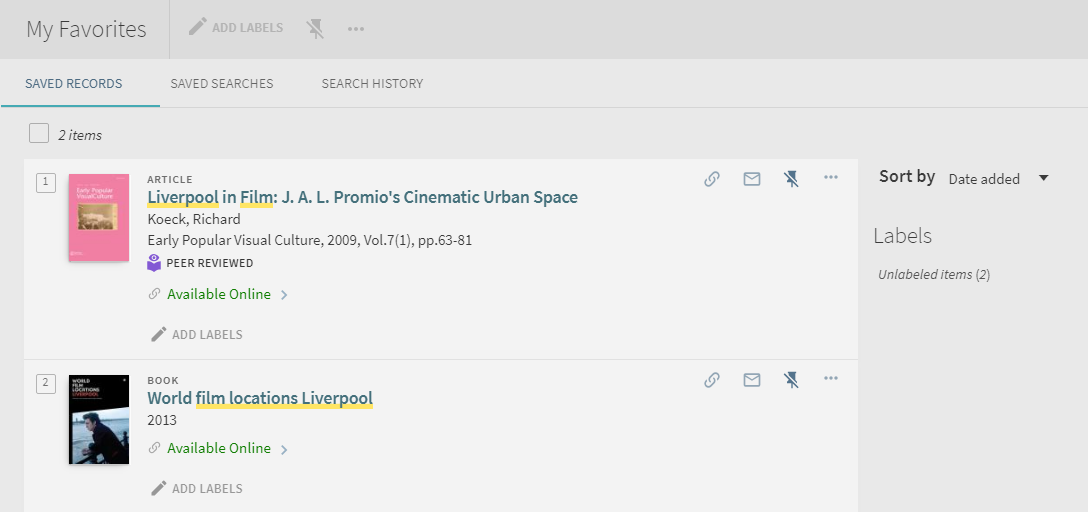 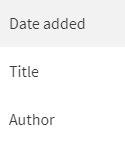 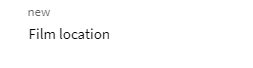 You can delete an item from My Favourites by selecting crossed out Pin icon     next to the item you wish to remove
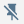 Other features
From the top toolbar you can select …
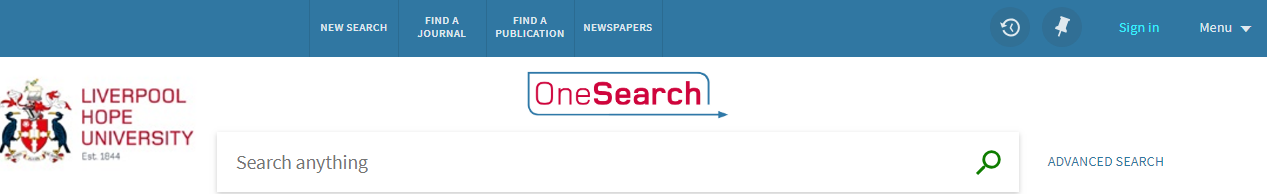 New search – for the OneSearch landing page
Find a journal – to search for a specific journal title
Find a publication -  to find a specific journal article, journal or book using citation information
Newspapers – to limit your search to newspapers only
Help and support
Ask us for help
Library Help Point (0151 291 2000)
Subject Support Point (0151 291 2079)
or	
Email/Chat: AskaLibrarian@hope.ac.uk

Twitter: @Hope_Library
Instagram: @Hope_Library
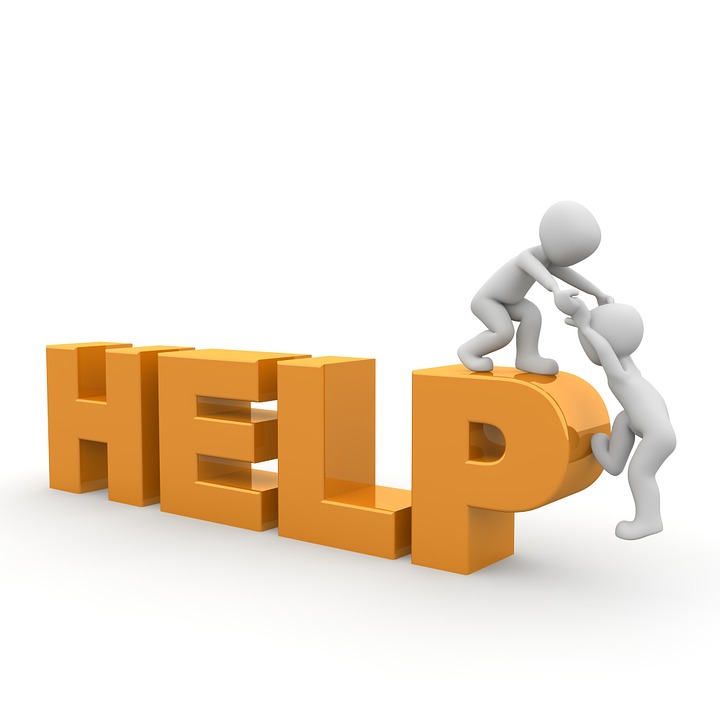